Что следует делать 
при подготовке описания 
технического задания
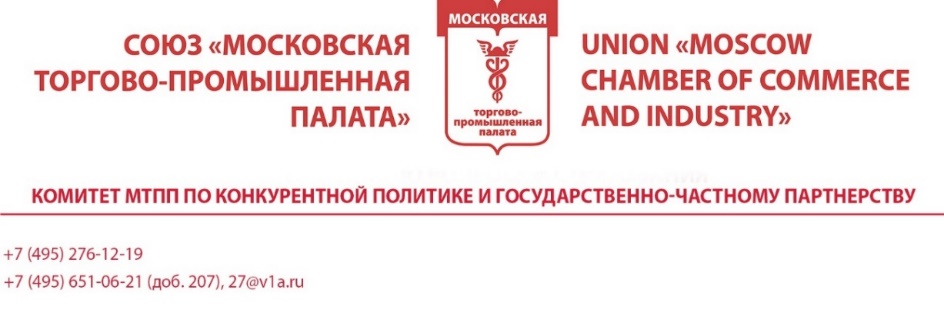 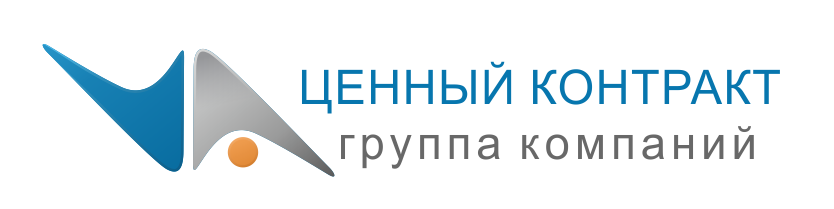 При ознакомлении с ТЗ и его требованиями следует бегло пройтись по всему ТЗ с целью понимания сути товара/услуги, поиска скрытых требований и понимания объема времени, которое примерно потребуется на конкретизацию показателей.
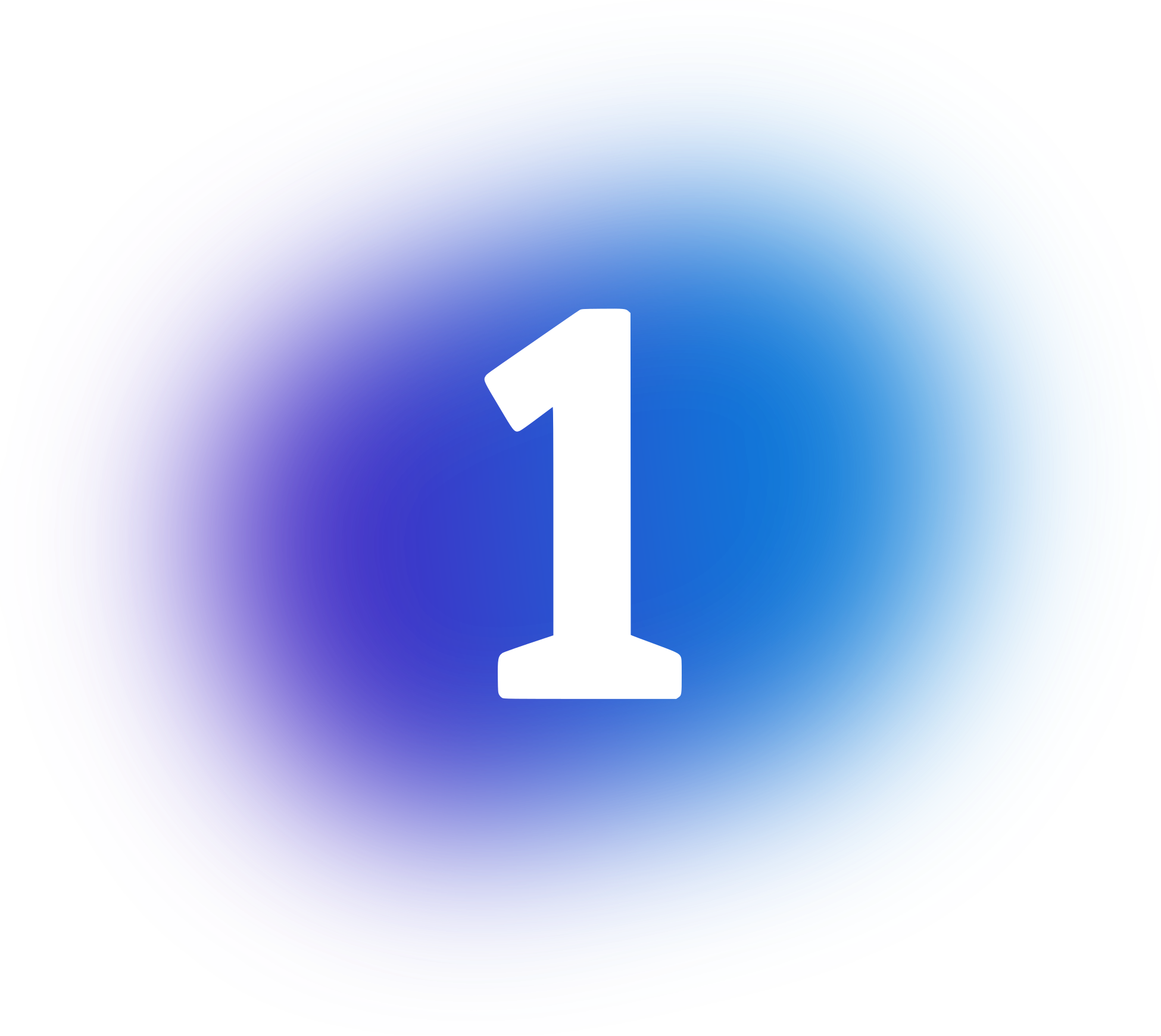 Первоочередно оценить объективность требований к показателям товаров с целью оценки избыточности требований и обращения внимания заказчика на данный факт. 
Это позволит устранить избыточность требований ТЗ и упростить его подготовку.
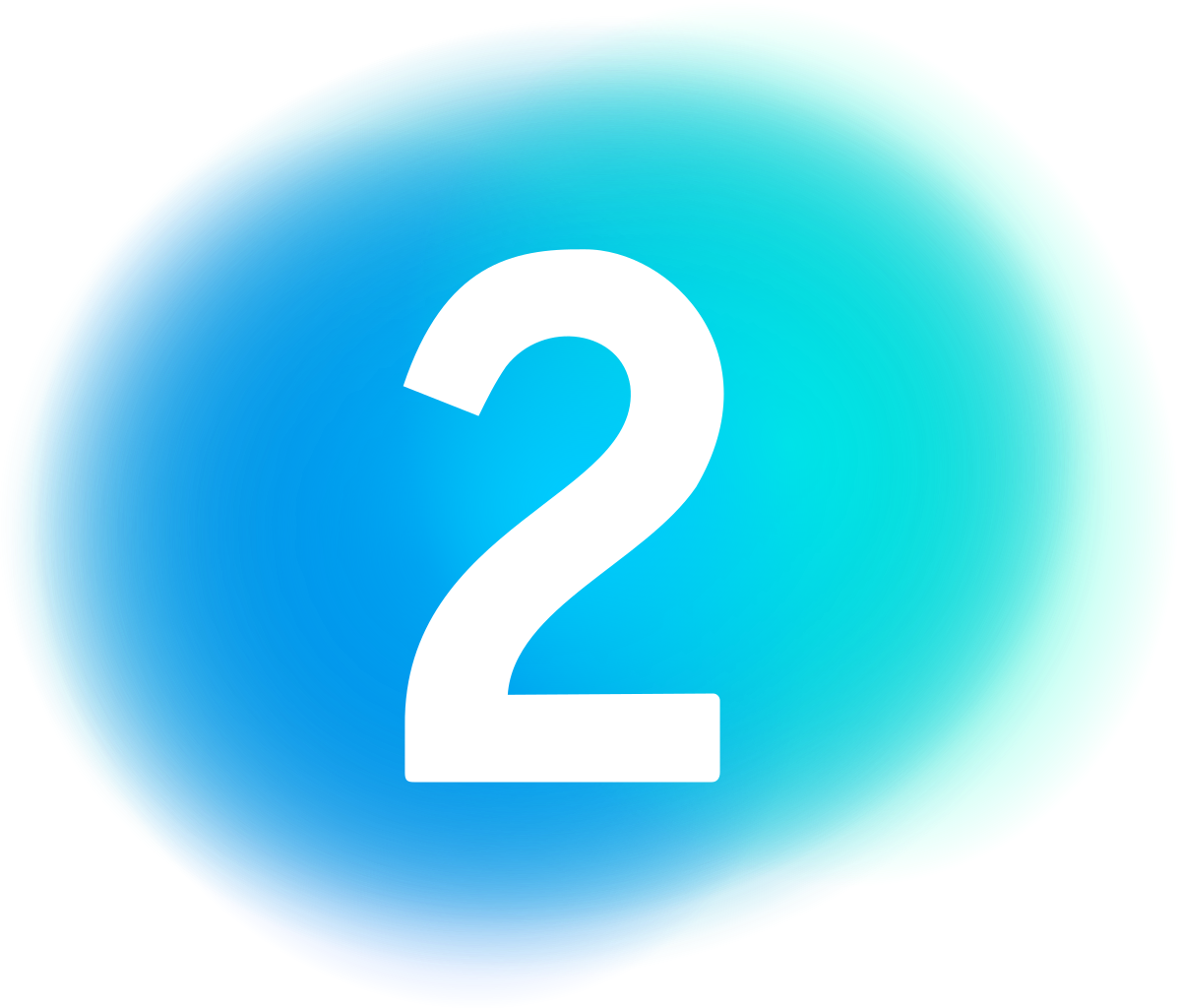 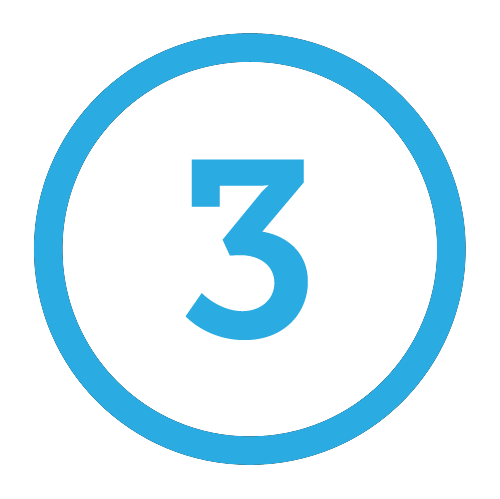 Внимательно, не торопясь, прочесть инструкцию и выделить в ней особенности конкретной инструкции. т.к. инструкции в общей сложности имеют общие повторяющиеся правила, чтобы упростить их чтение и не забыть про особенности, следует при подготовке заявки выписать особенности конкретной инструкции, отличающие ее от других инструкций
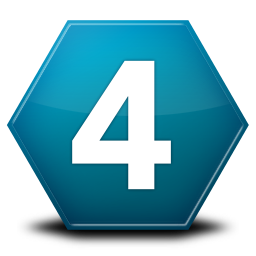 Обращать внимание на соответствие требований ГОСТам. Придерживаться при заполнении заявок именно ГОСТовсих показателей, делая для заказчиков в заявке примечания, что заполнено в соответствии с ГОСТ.
Отсеивать ТЗ, которые не нацелены на допуск всех участников. 
Например, по признакам:
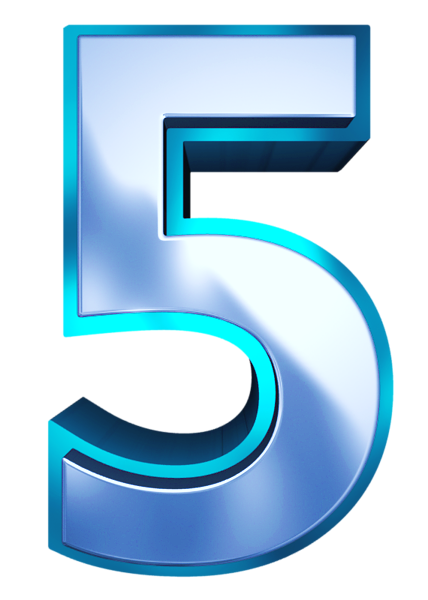 - если большая форма требований к товарам
- если мало позиций, но позиции расписаны на несколько листов
-  если большая и запутанная инструкция
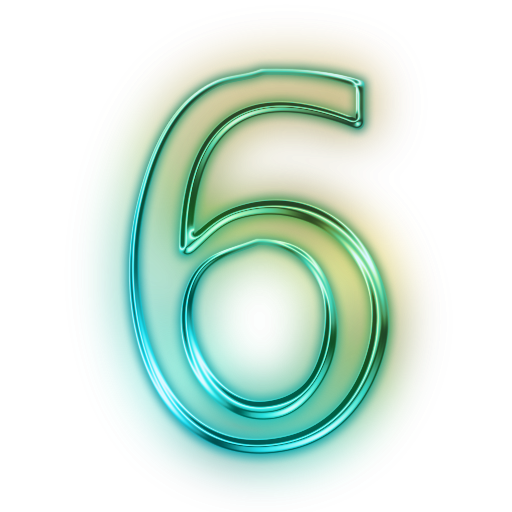 Предоставлять в заявке реально существующие товары, а не подгонять значения только лишь под инструкцию, так как в случае победы могут возникнуть проблемы при поставке или приемке.
В частности это полезно при обжаловании, если недобросовестный заказчик отказал в допуске к участию в аукционе. В такой ситуации можно показать реально существующий товар, а не только ссылаться на положения инструкции.
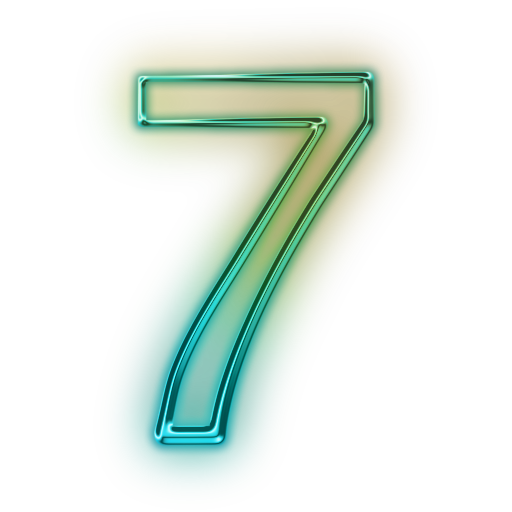 Никогда не стесняться писать запросы заказчикам по любым недопониманиям в ТЗ.
Спасибо за внимание
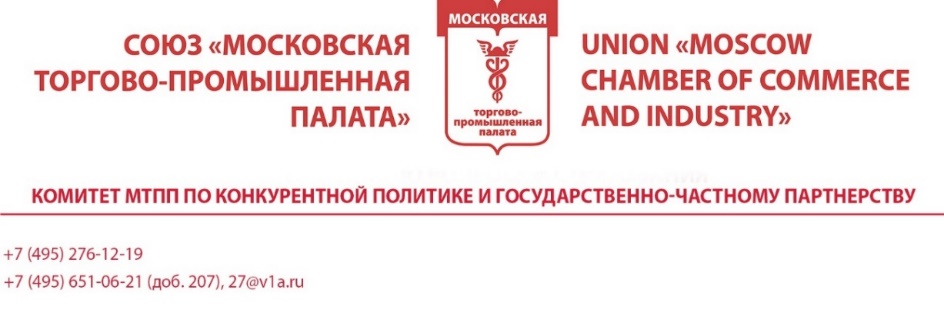 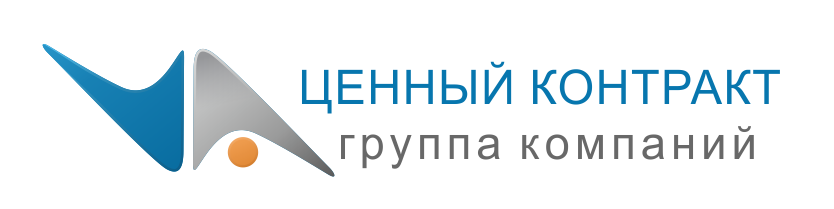